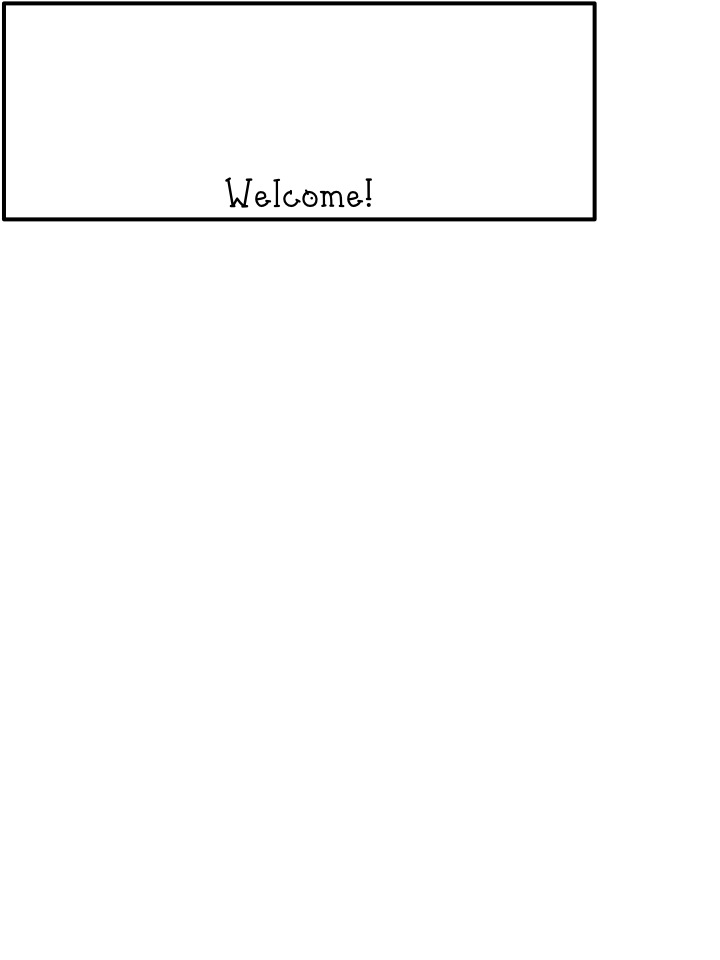 add text here
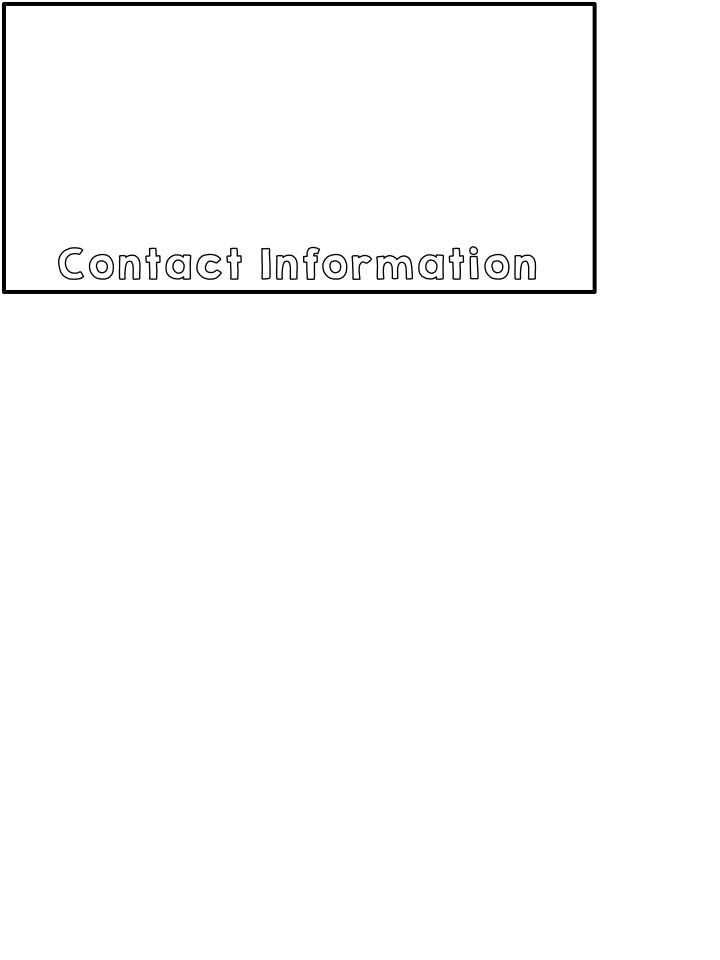 add text here
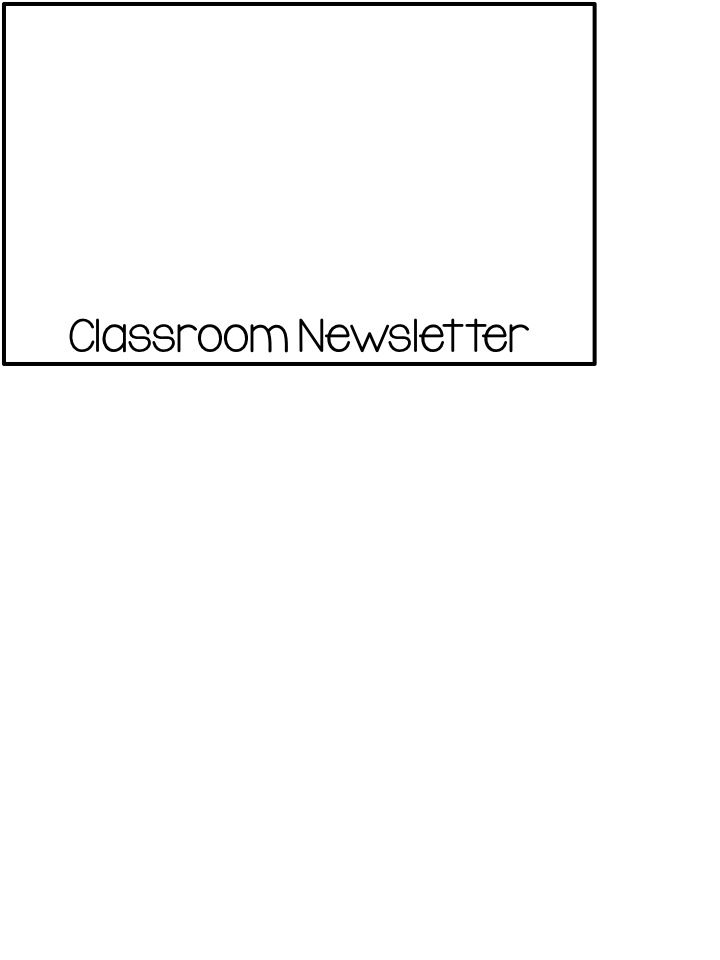 add text here
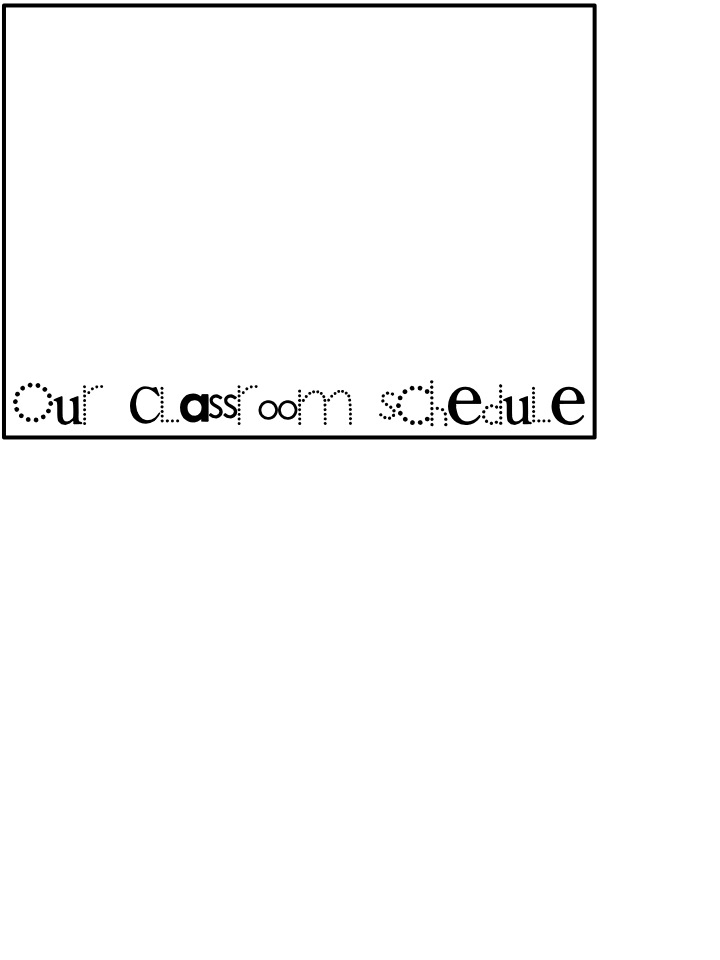 add text here
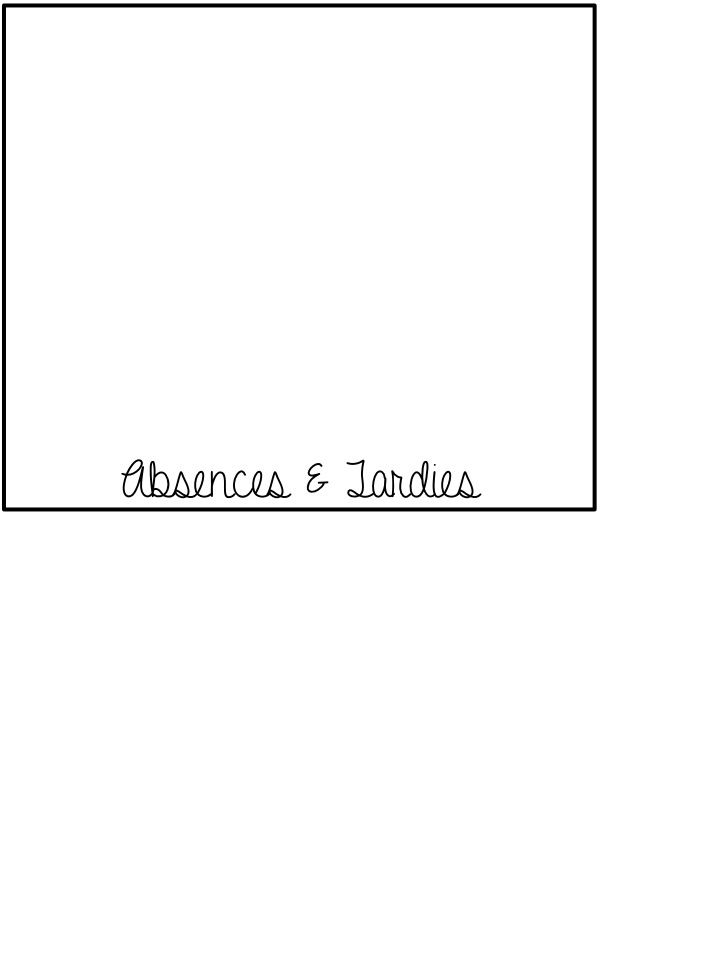 add text here
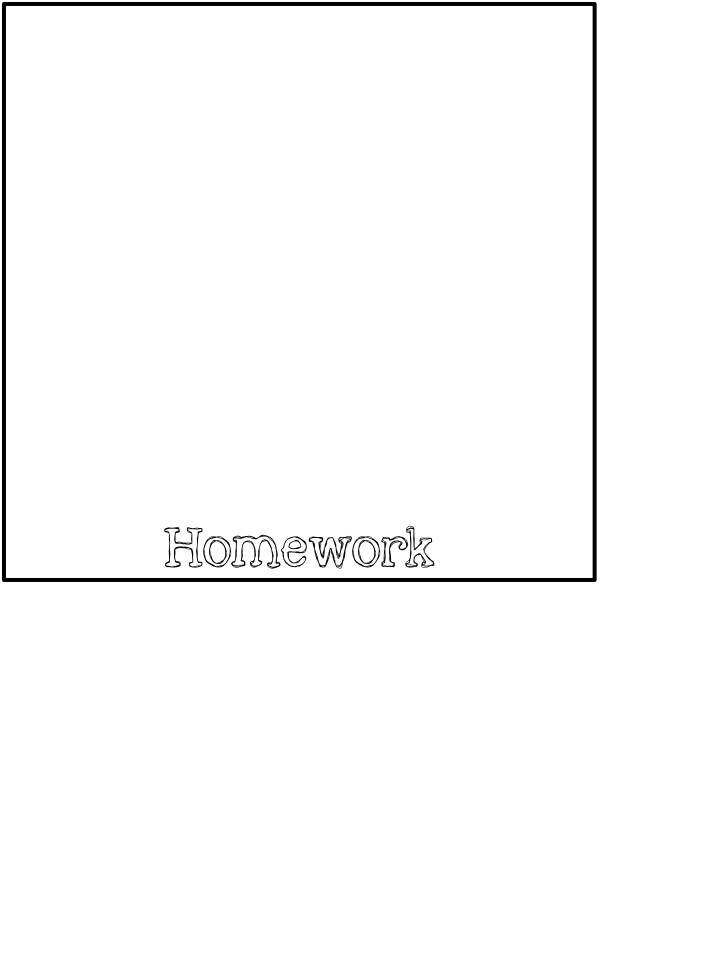 add text here
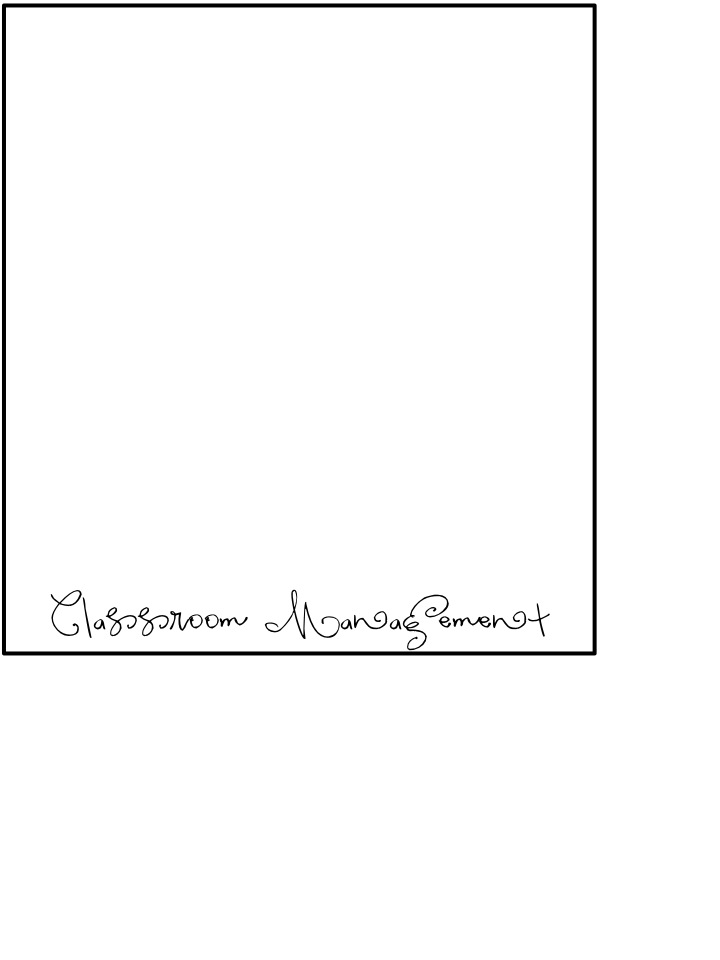 add text here
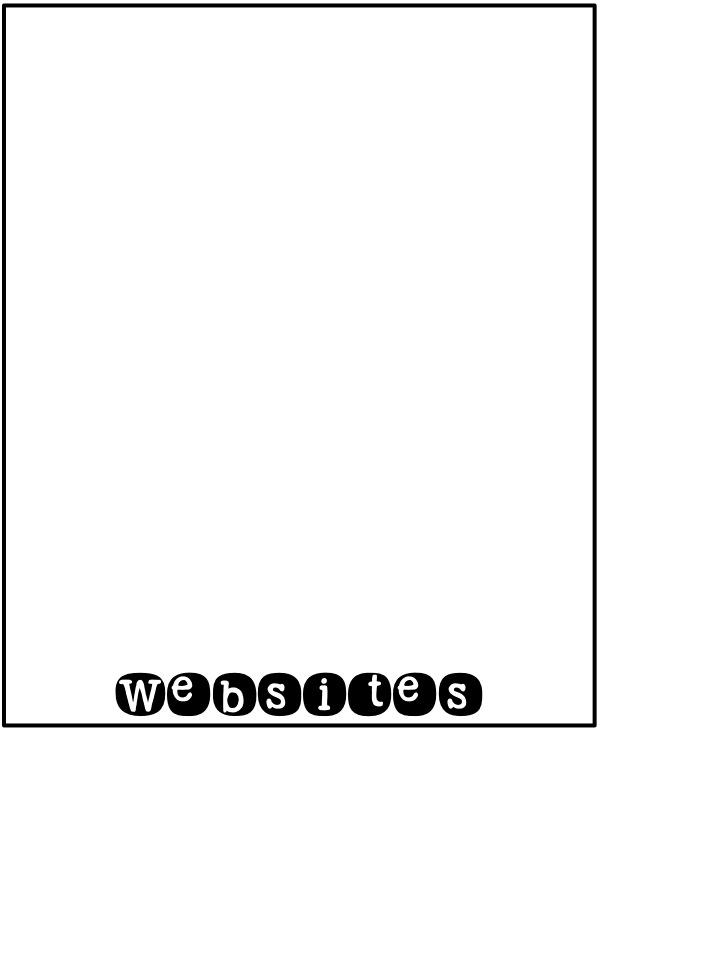 add text here
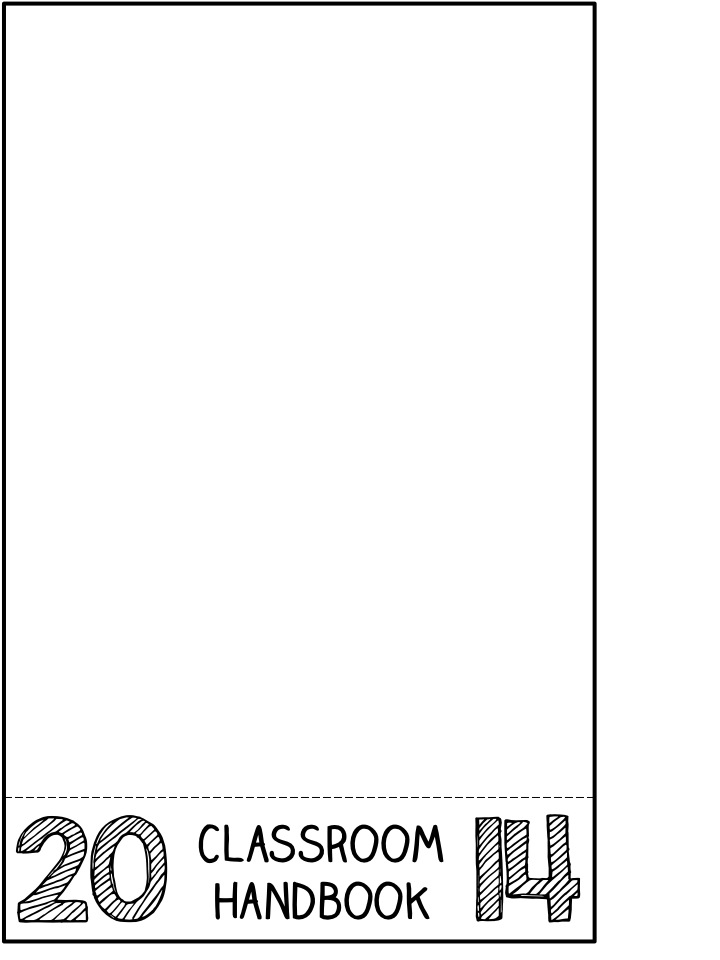 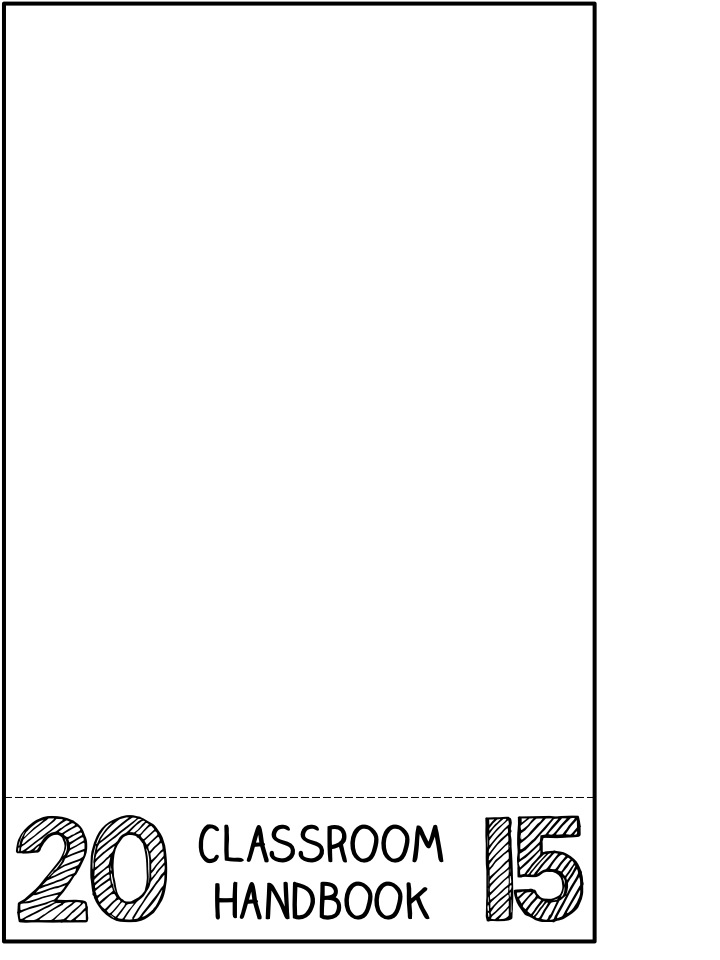 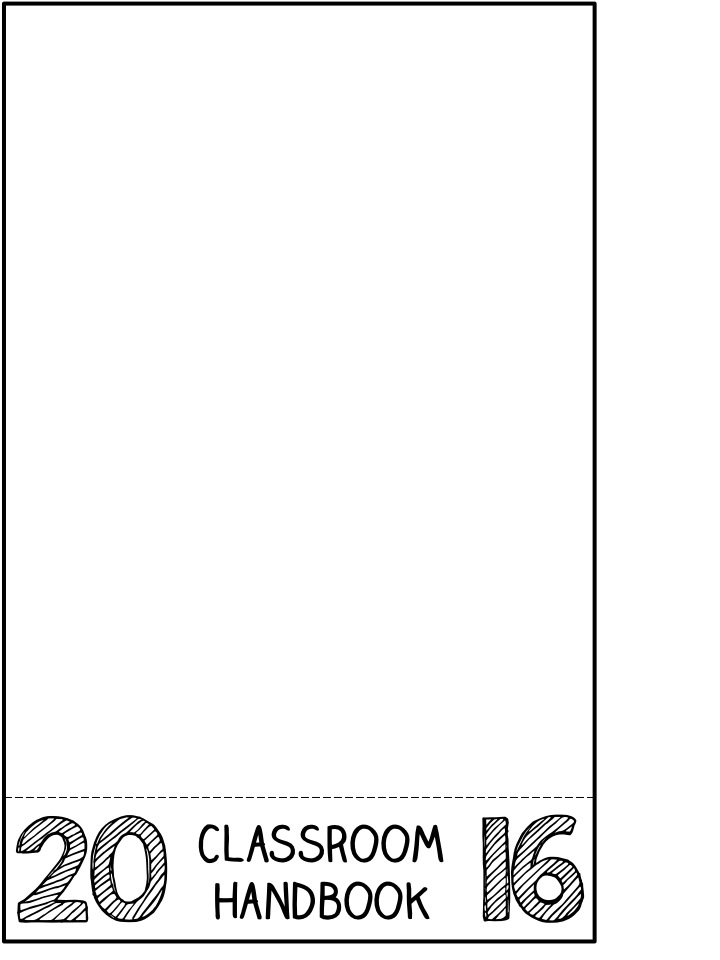 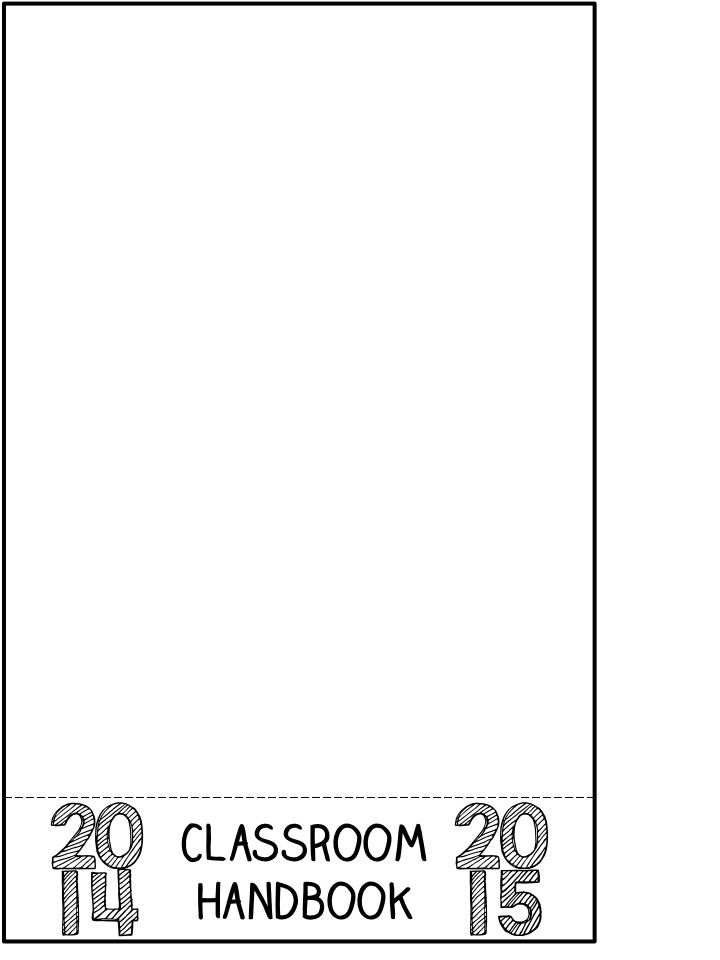 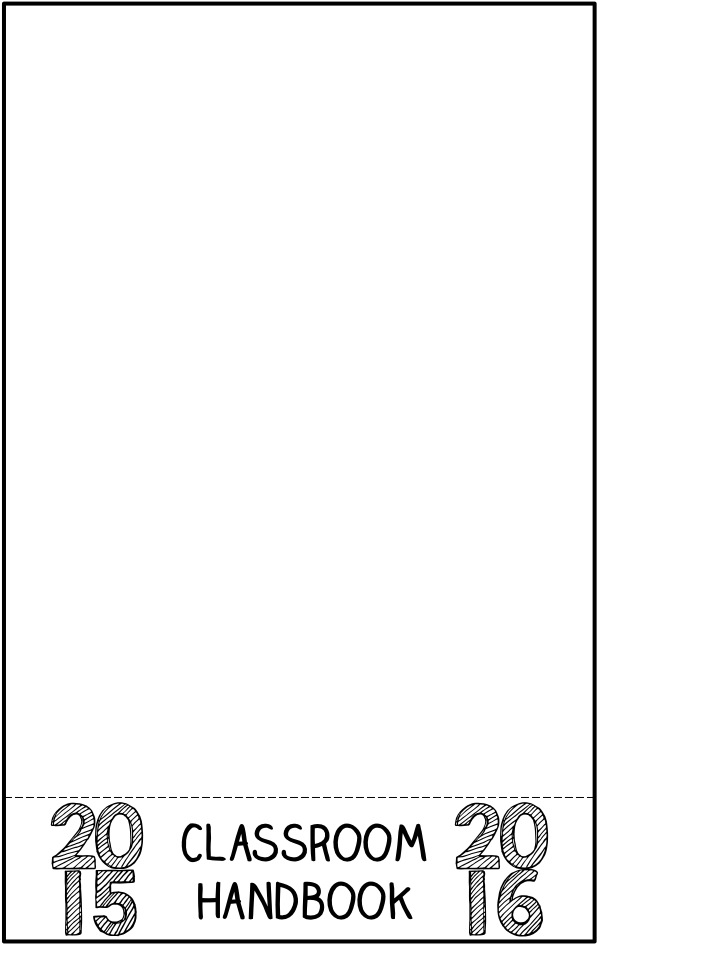 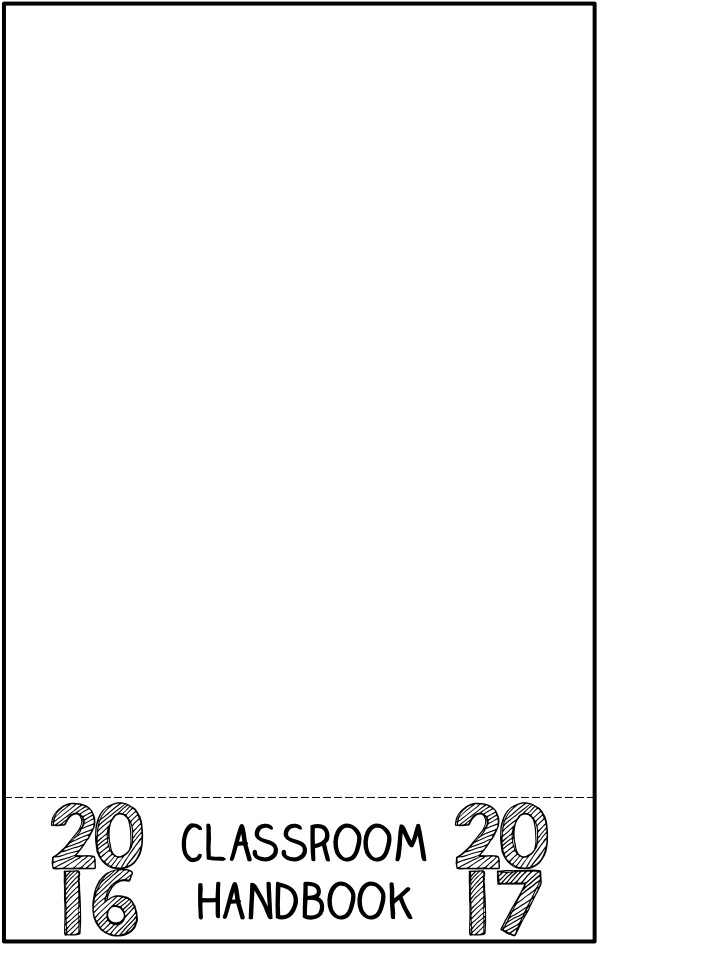 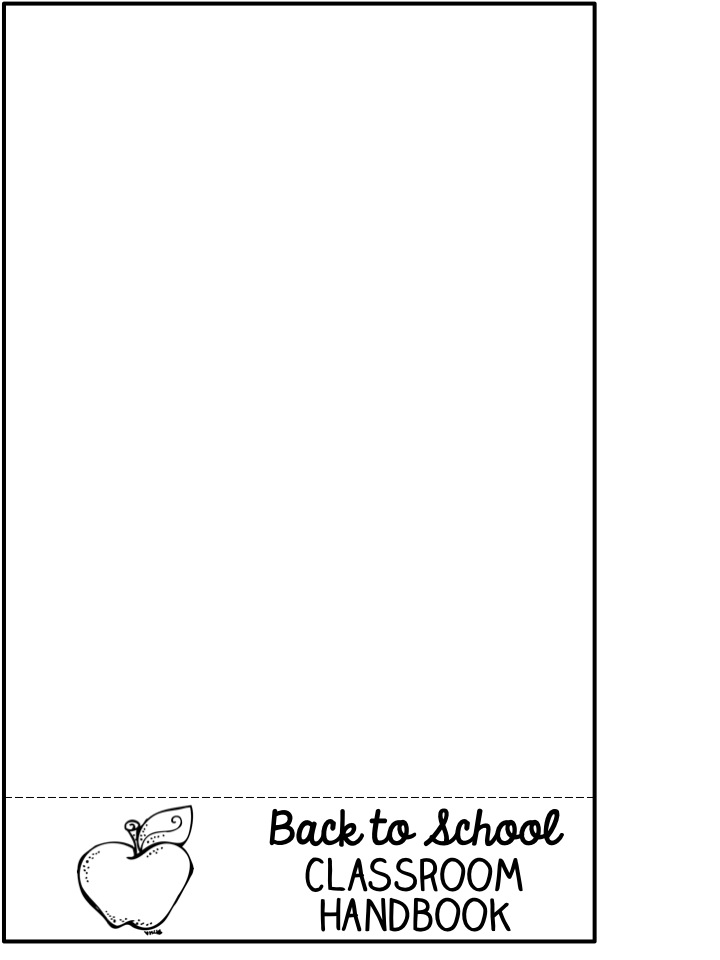 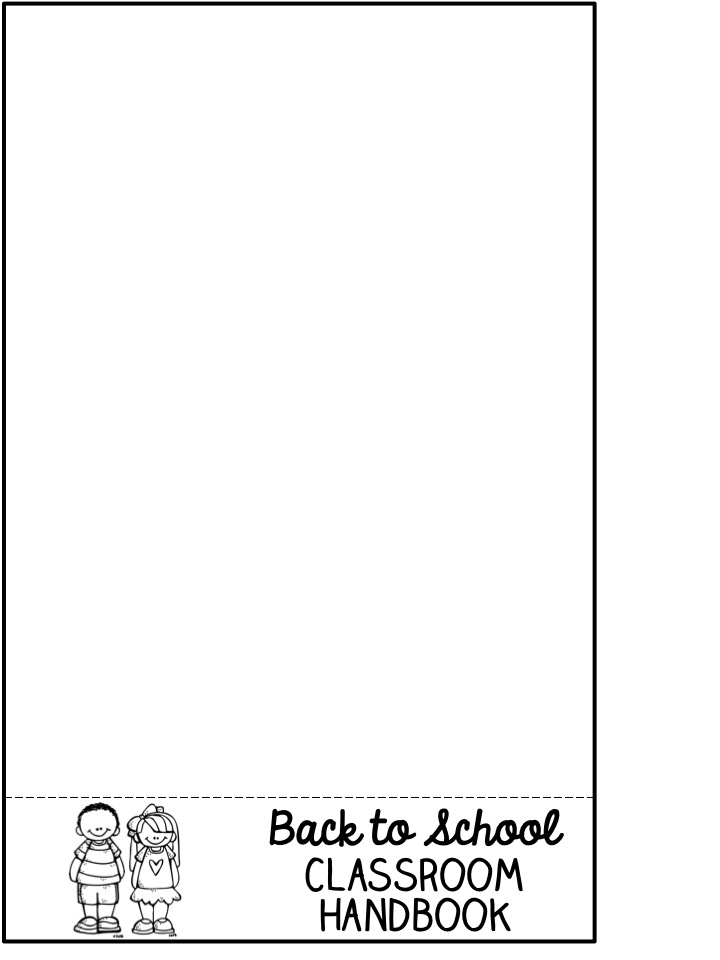 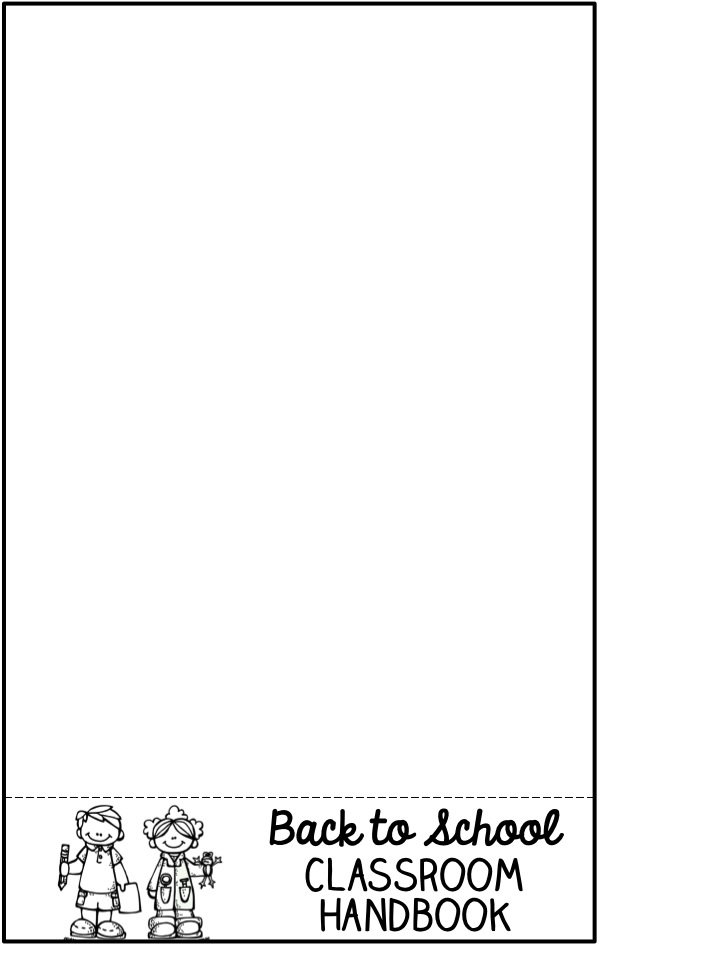 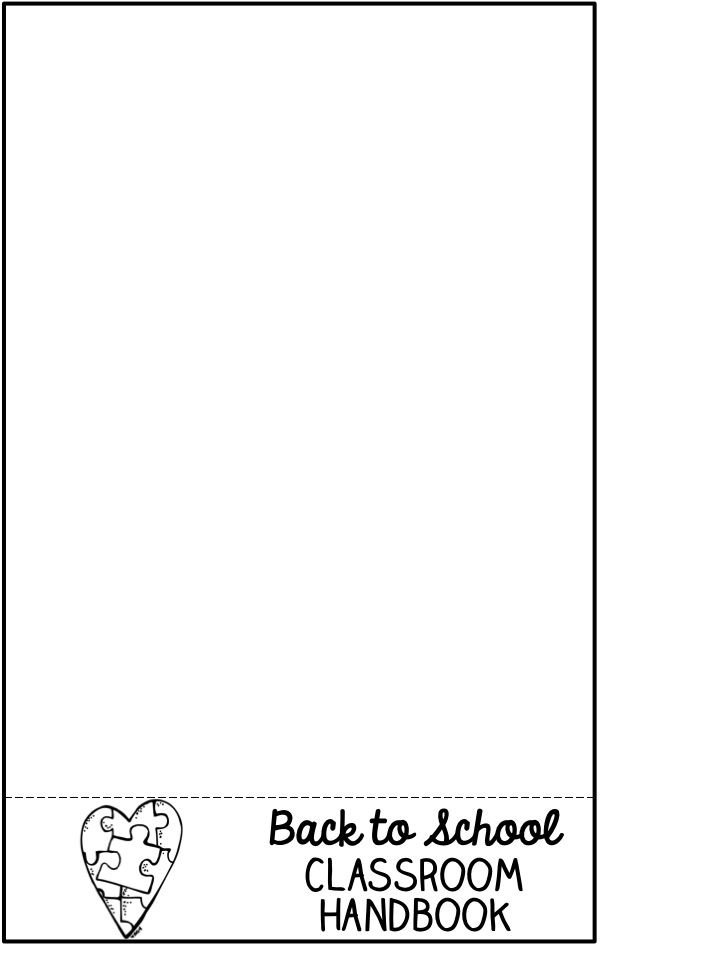 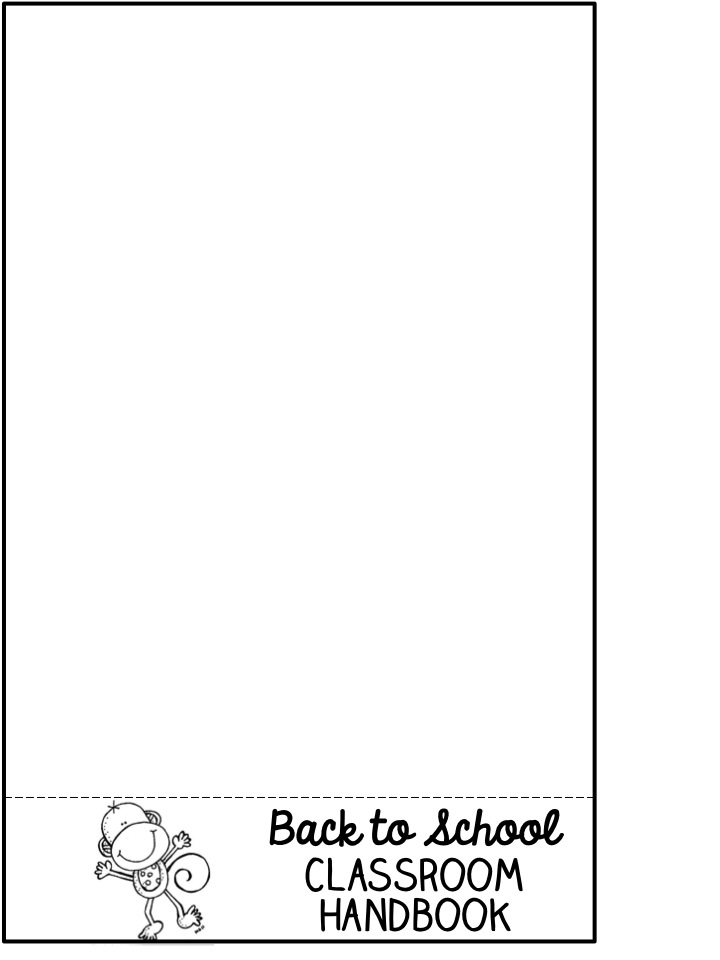 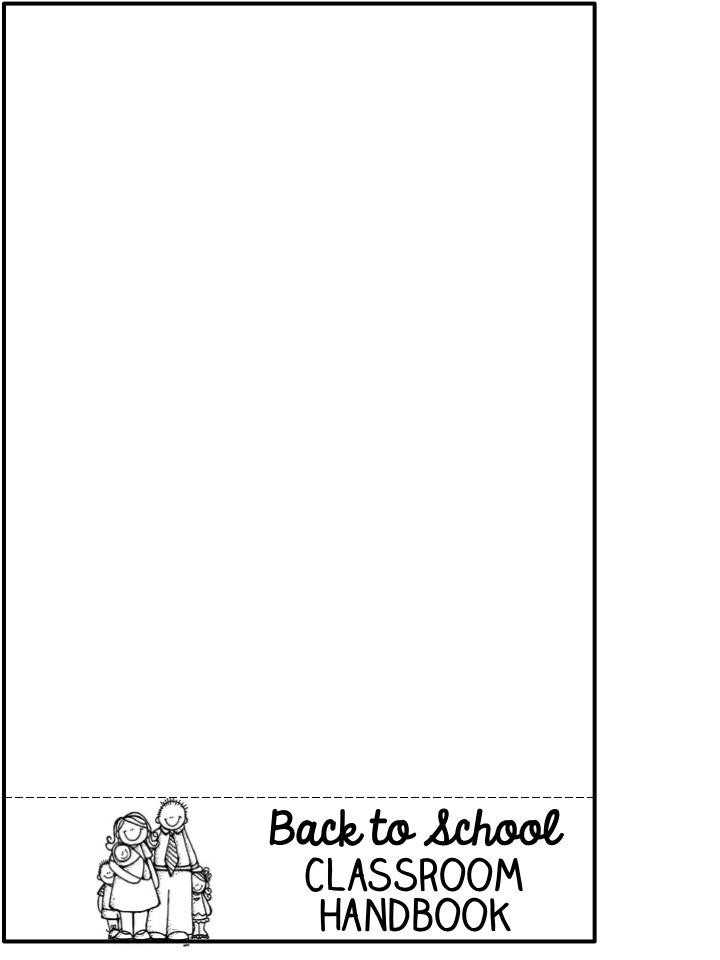 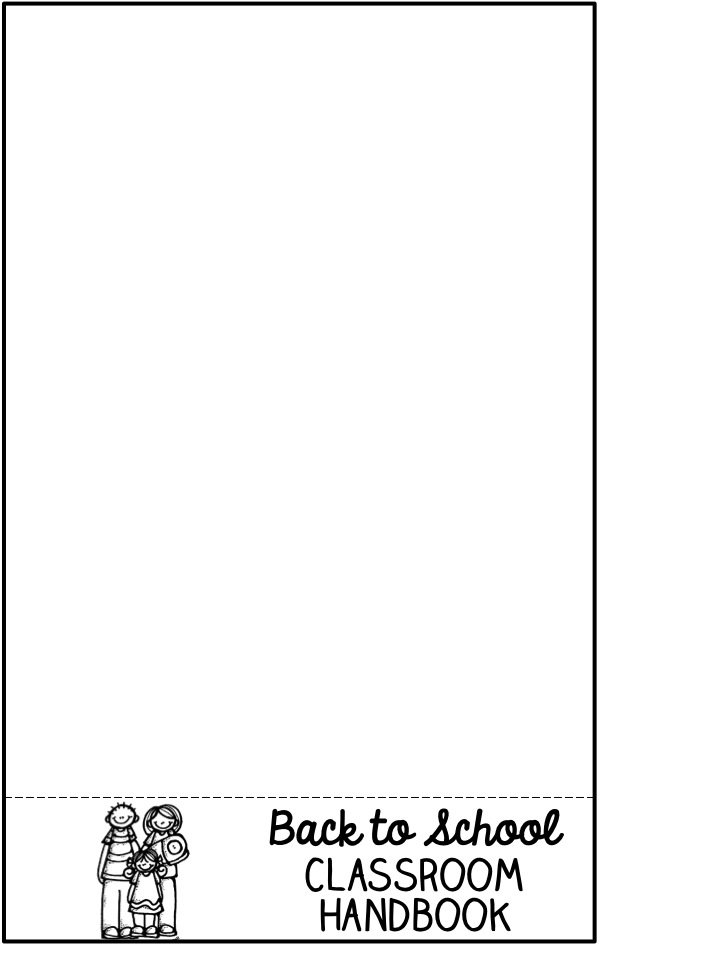 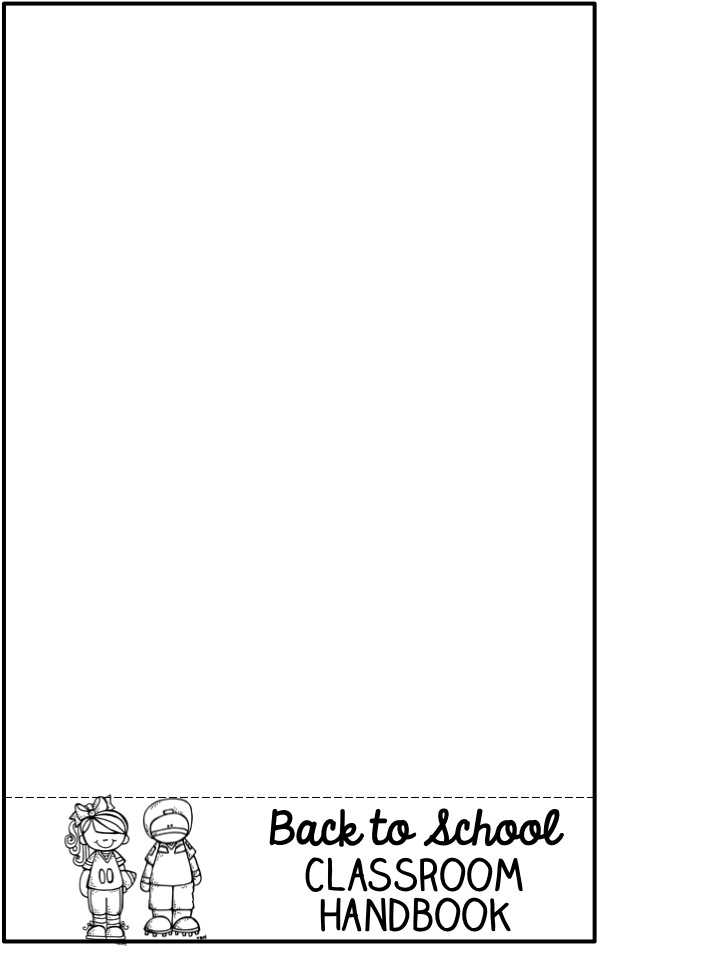 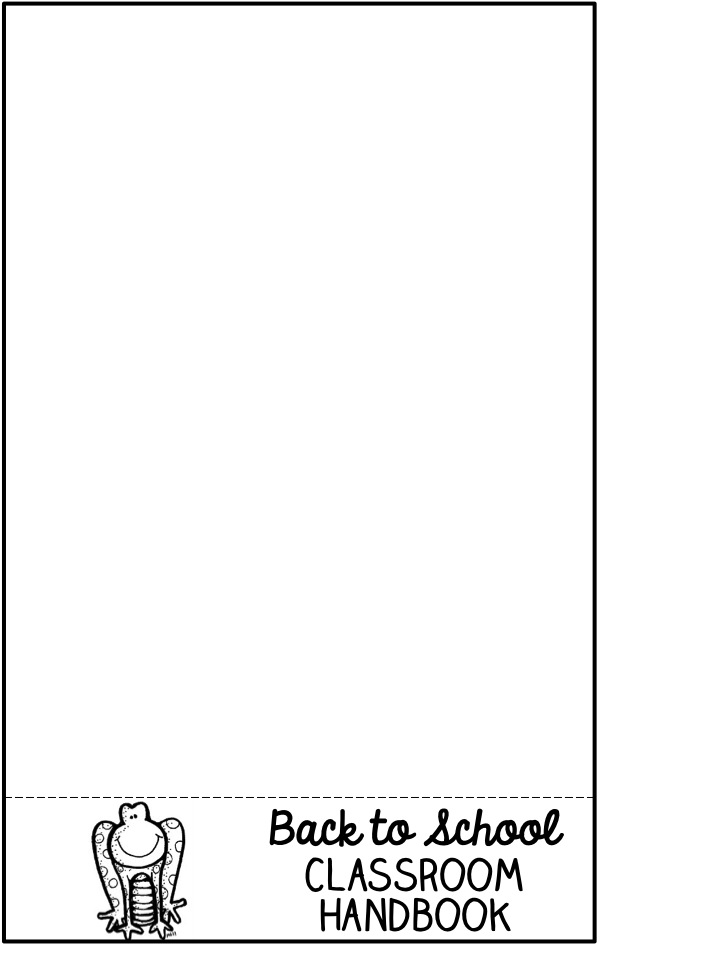 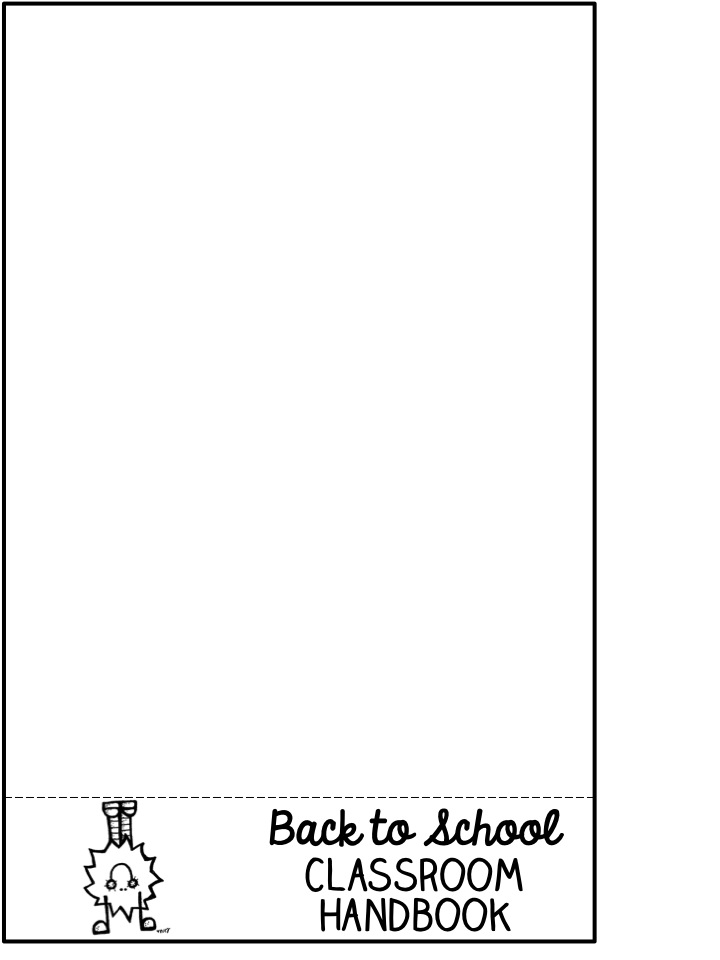 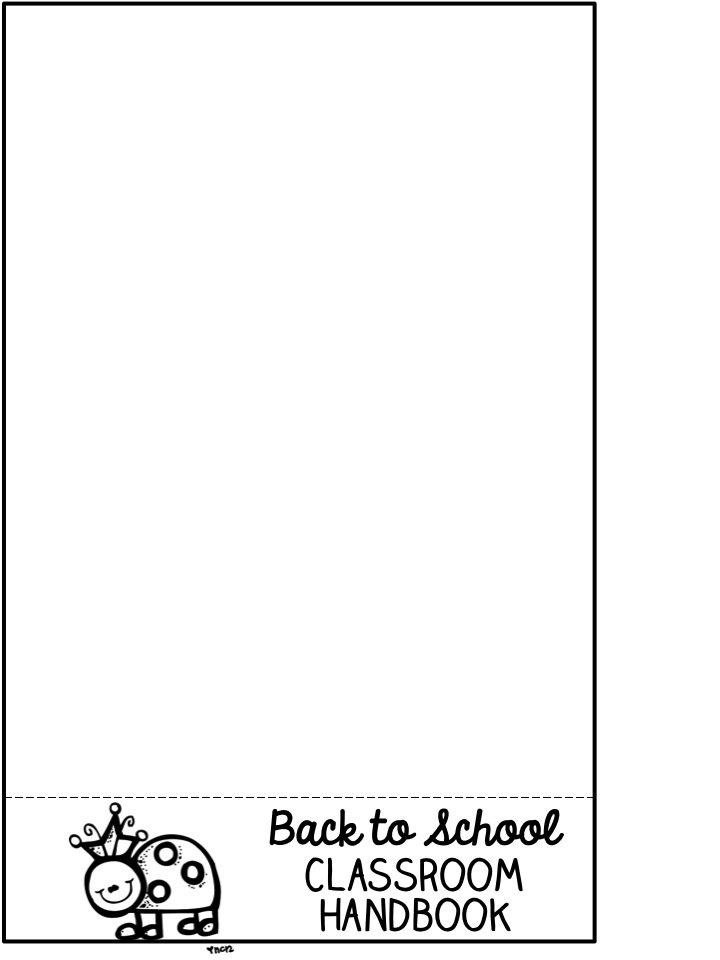 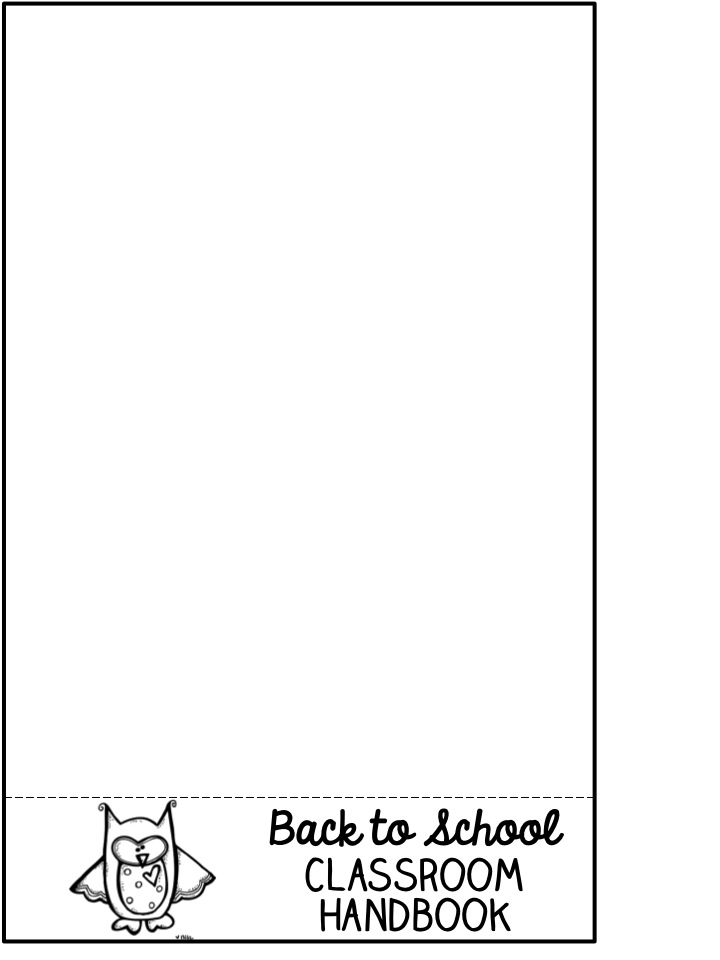 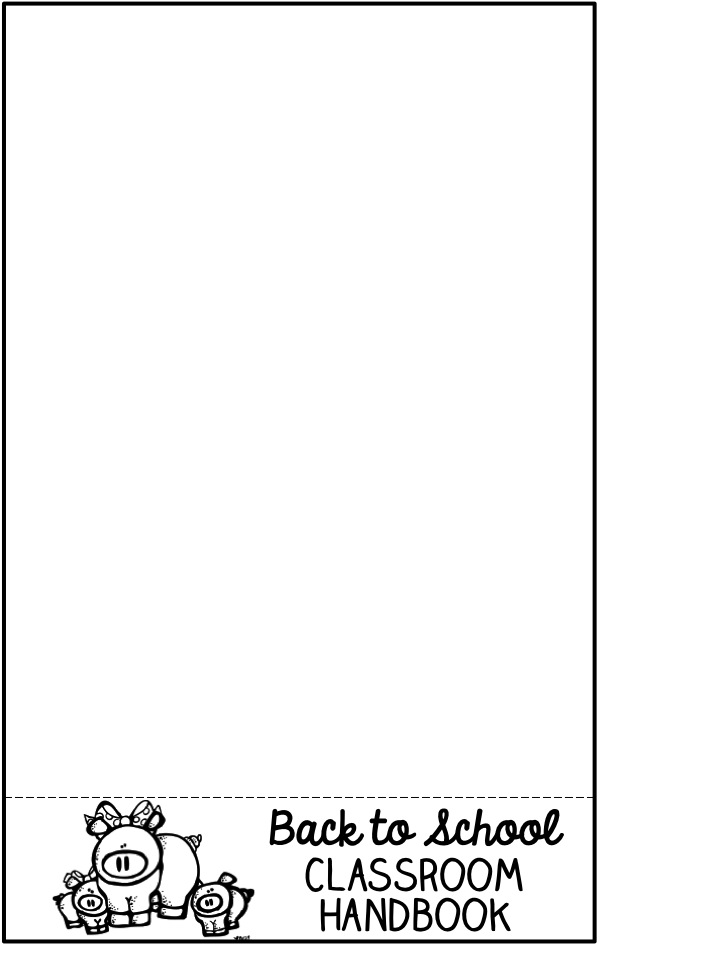 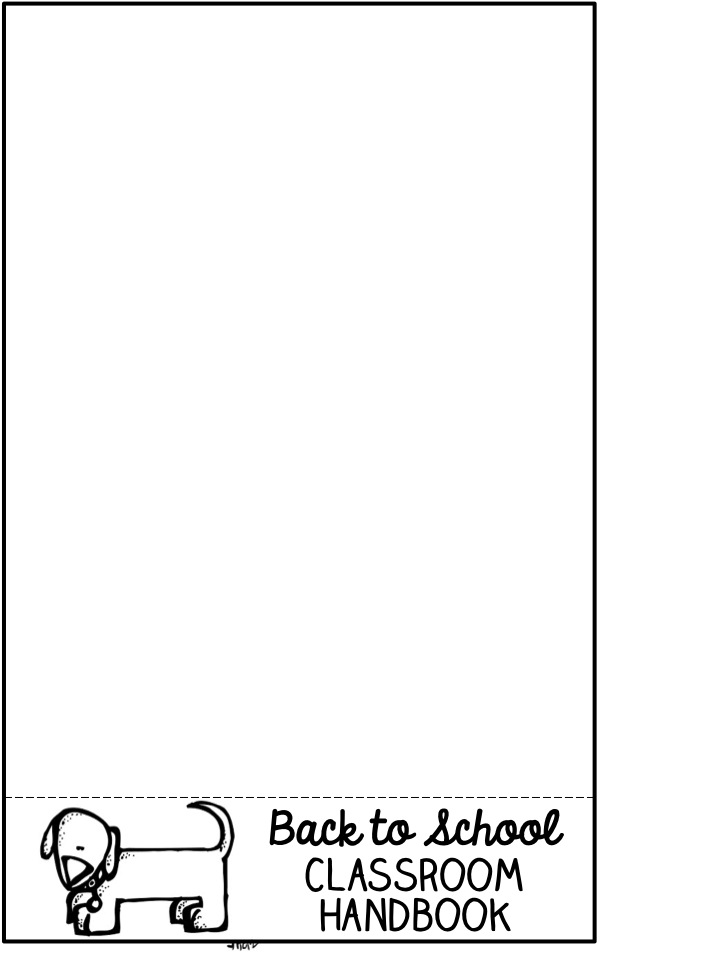 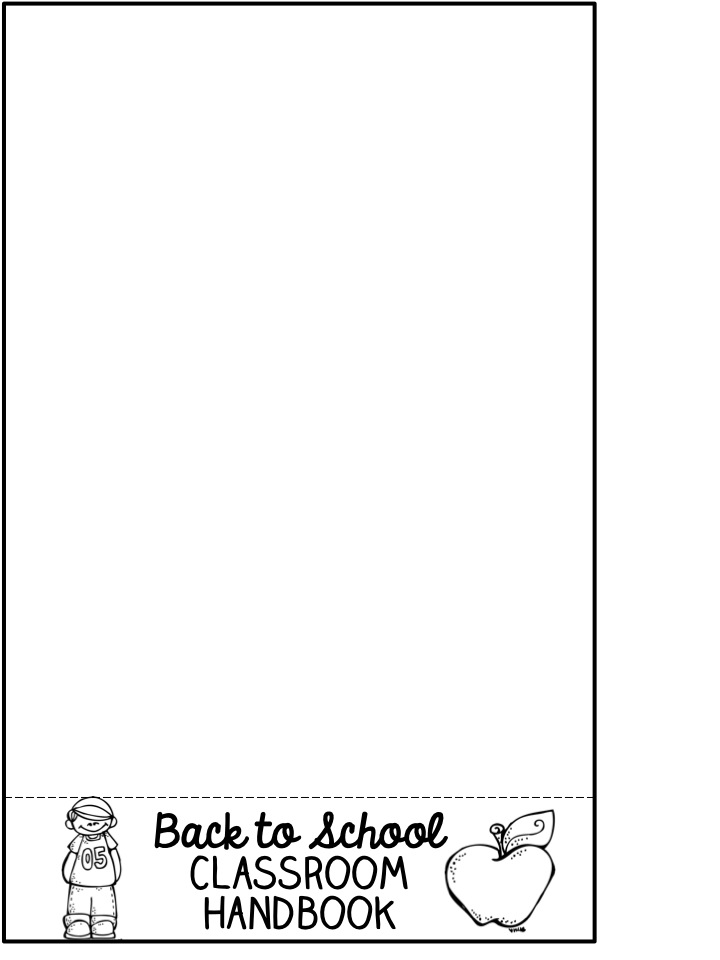 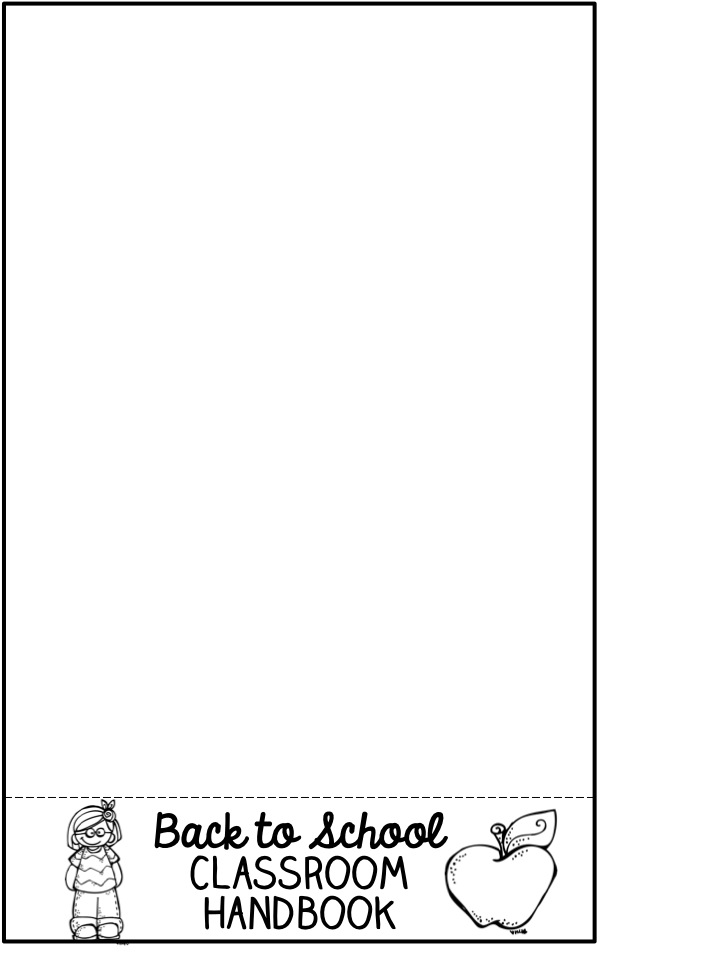 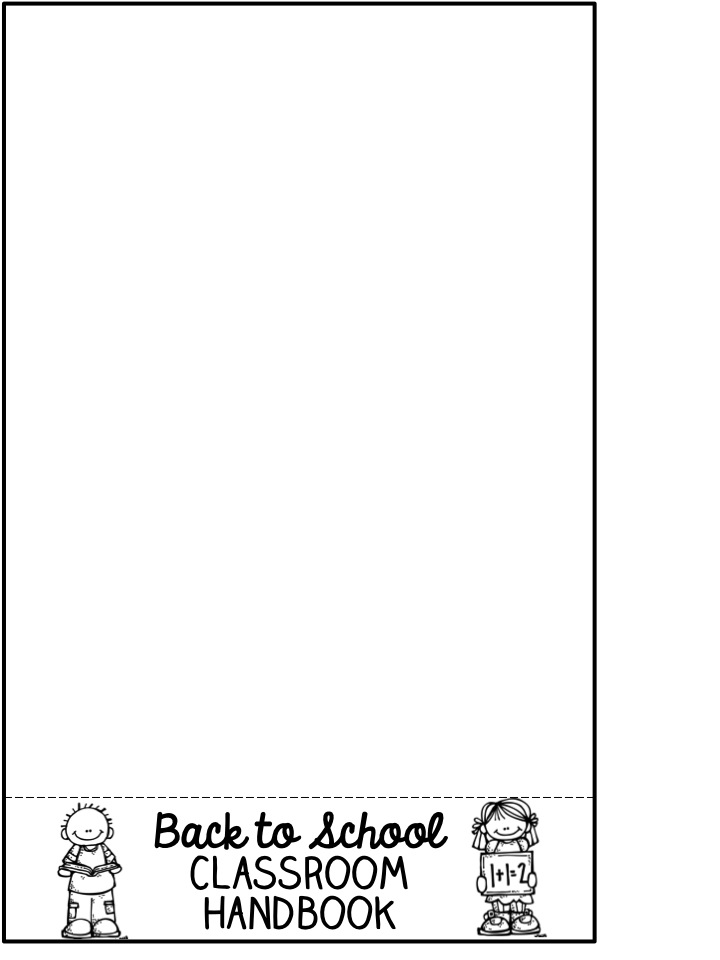 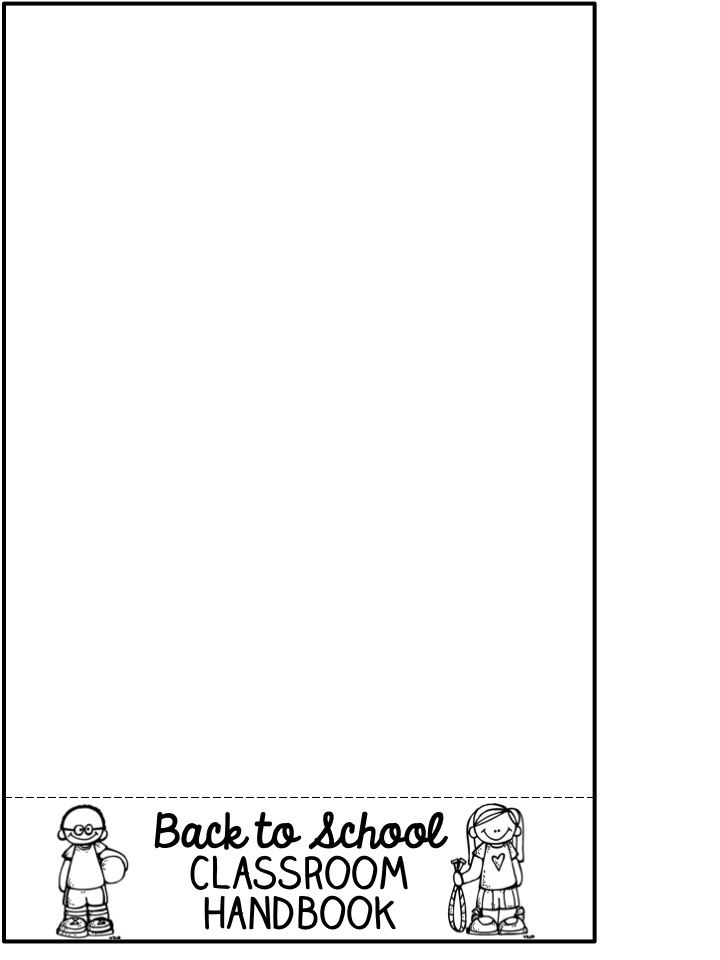 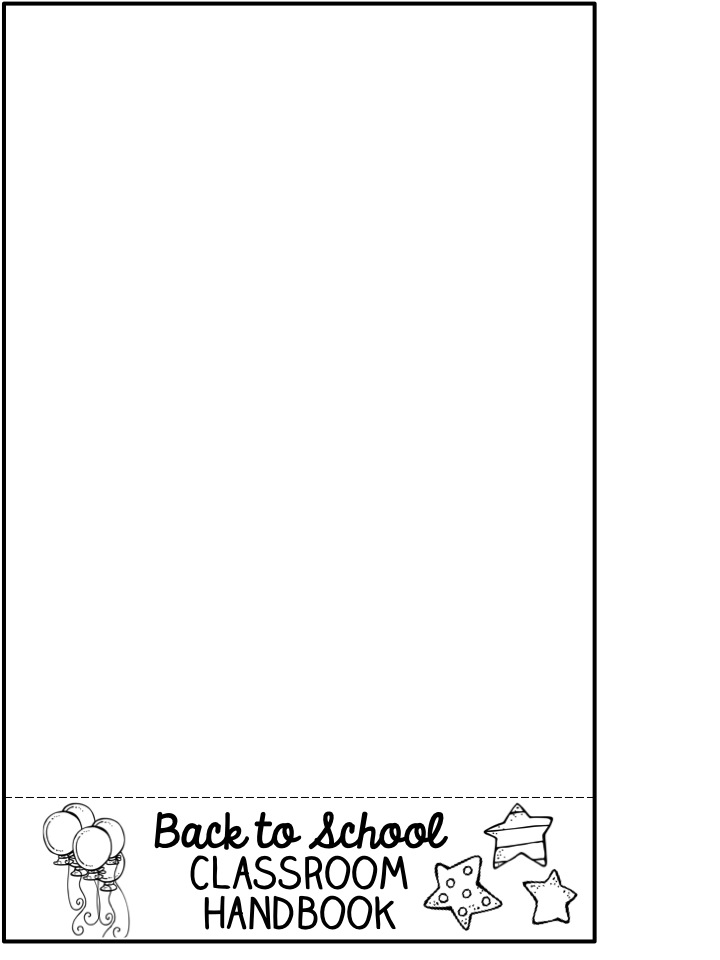 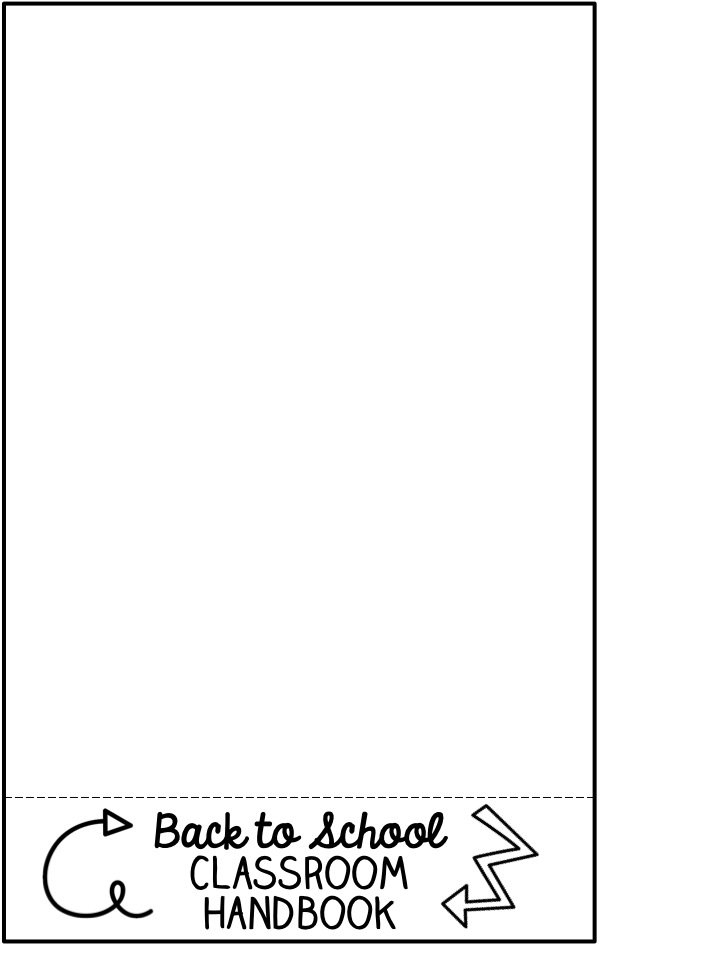